Western Resource Adequacy Program
July 24, 2023
Rebecca Sexton
Director of Strategic Engagement and Communications
1
[Speaker Notes: Why did WRAP get started?
Observations about the very real problem of adequacy and resiliency challenges to keeping the lights on
What is WRAP? Needs to be concise 
FERC-approved, durable, a product of years of work, collaboration, negotiation
What does it mean to be in “non-binding WRAP” vs “binding WRAP”
Who is WRAP? – our footprint map
When is WRAP?
This introduces our “transition period” (now 2026 to 2028) where participants have flexibility to decide when to go binding 
Value proposition of going binding, even when “short”
High level information about when we estimate regions (Pacific Northwest and Desert Southwest) will go binding, possibilities that Pacific Northwest timeline may move up, our desire to partner with stakeholders and the region to achieve a binding program for Pacific Northwest by Summer 2026]
Regional Resource Adequacy
Regional Challenges:
Rapid changes to the grid challenge past planning practices
How much energy can we rely on from variable energy resources in our most critical hours?
Studies have been showing a looming capacity deficit, due to the combination of load growth, electrification, and retirements – new/different reality for the west
The capacity of variable energy resources is much more consistent/reliable when output can be viewed on a regional scale
looking broadly at regional contributions allows us to more reliably count on variable sources to be available when needed
[Speaker Notes: Overview of Resource Adequacy as a concept  - Both]
WRAP Value Proposition
Reliability first: Implementing a west-wide resource adequacy (RA) program as a priority for the region
Consistency and transparency in metrics: desire to improve upon utility-by-utility RA programs
Resource-agnostic assessments will inform resource selection
Diversity is key: WRAP benefits hinge on diversity of resources, loads, and transmission across a broad footprint
Binding construct allows the region to safely lower forward showing requirements 
Efficiencies in diversity sharing will enable investment savings for participants and end use customers
3
Program Design OverviewForward Showing Program
Establishes a regional reliability metric (1 event-day in 10 years LOLE)
Transition away from utility-by-utility RA programs and assumption 
Capitalizes on diversity of resources and loads to safely lower the sub-regional capacity needs (Planning Reserve Margin – PRM)
Resources are registered to receive a Qualifying Capacity Contribution (QCC) in advance of showing deadlines
Resource-agnostic, consistent methodology for assessing capacity contribution 
Non-compliance with requirements (capacity or transmission) receives a FS Deficiency Charge
4
Program Design OverviewOperations Program
Evaluates participants operational situation relative to Forward Showing assumptions 
Obligates participants with calculated surplus to assist participants with a calculated deficit on the hours of highest need
Surplus Participant that fails to provide assigned Energy Deployment must pay Energy Delivery Failure Charge
Waivers will be available for specific circumstances
5
Current Participants Arizona Public ServiceAvistaBonneville Power AdministrationCalpineChelan County PUDClatskanie PUDEugene Water & Electric BoardGrant PUDIdaho PowerNorthwestern EnergyNV EnergyPacifiCorpPortland General ElectricPowerexPublic Service Company of New MexicoPuget Sound EnergySalt River ProjectSeattle City LightShell EnergySnohomish PUDTacoma PowerThe Energy Authority
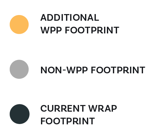 6
[Speaker Notes: Rebecca]
Implementation Ahead
Transition Seasons (Ops and FS)
Summer 25 through Winter 27-28
Non-Binding Forward Showings
Winter 22-23* through Winter 24-25    *W22-23 and Summer 23 completed in 2022
Summer
(binding)
Summer
(transition)
Summer 
(NB FS / Ops Trial)
Summer
(transition)
Summer 
(NB)
Summer
(NB)
Winter
(transition)
Winter 
(NB – first NB Ops)
Winter 
(NB)
Winter
(transition)
Winter
(transition)
March 31
Non-Binding Forward Showing:  Winter 23-24
October 31
Non-Binding Forward Showing – Summer 2024
Binding Program Without Transition Provisions
Summer 28 and all seasons following
Non-Binding Operations Program 
Winter 23-24 through Winter 24-25
2023 Focuses:
Standing up tariff-approved governance (new board, stakeholder process)
Business Practice development, review, and approval
Implementation of the Non-Binding Operations Program 
Work with WRAP participants and market operators about market interoperability
7
2023
2024
2025
2026
2027
2028
[Speaker Notes: Non-Binding FS Seasons: Winter 22-23, Summer 23, Winter 23-24, Summer 24, Winter 24-25
Non-Binding Ops Seasons: Summer 23 (trial - will include testing scenarios), Winter 23-24, Summer 24, Winter 24-25
Transition Seasons: (Ops + FS): Summer 25, Winter 25-26, Summer 26, Winter 26-27, Summer 27, Winter 27-28
Binding Program Without Transition Provisions: Summer 28 and all seasons following]